Dusty – 2. 4.2006
List three facts about sparrows (White Hat)
________________________________________
___________________________________________
2. ________________________________________
___________________________________________
3. ________________________________________
__________________________________________
E Asttle Focuses: 
Make notes in a variety of ways.11, Select accurate and logical information. 12
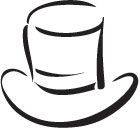 Comprehension:
How did dad discover the nests? ______________________________________________________
How did Dusty get it’s name? ______________________________________________________
What do sparrows eat? ________
______________________________
4. How often does Dusty really need to be fed? _____________________
5. How do you feed a baby sparrow? ____________________________________________________________
6. How do sparrows’keep warm? ____________________________________________________________
7. What happened to Dusty? _______________________________
How is caring for a baby bird different / and similar to caring for an adult bird – write a report: ___________
________________________________________________________________________________________________________________________________________________________________________________________________________________________________________________________________________________________________________________________________________________________
Draw a picture of Dusty below – colour:
Copyright: Mr L July - 2015